Proposed Playing Rules for Experimentation 
An Coiste Bainistíochta
Friday 12th October 2018

Pat Daly- GAA Director of Games Development & Research, Moderator of the Laws of International Rules Football & Member of SCPR
Tracy Bunyan- Runaí SCPR
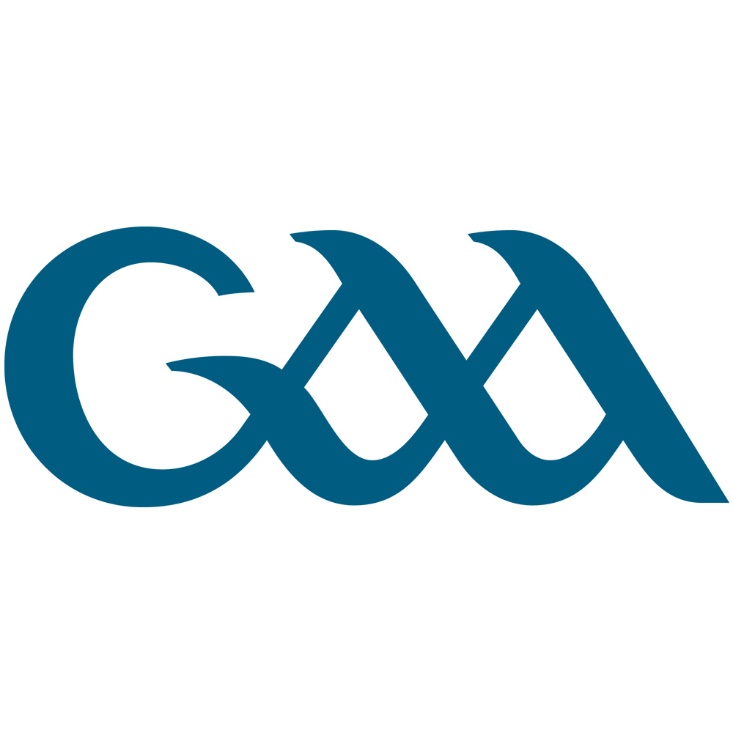 SCPR Playing Rules Proposals for Experimentation
David Hassan (Doire)- Cathaoirleach
Frank Murphy (Corcaigh)
Brian Cuthbert (Corcaigh)
Seamus Kenny (An Mhí)
David Collins (Gaillimh)
Alec McQuillen (Aontroim)
Michael Delaney (Laois)
Pat Daly (Páirc an Chrocaigh)
Tracy Bunyan (Páirc an Chrocaigh)- Runaí
The SCPR has met on 5 occasions since May 2018
SCPR Playing Rules Proposals for Experimentation
Foremost Requirement:
The Playing Rules are easy to Read & Remember & can be Applied on a Consistent basis
SCPR Playing Rules Proposals for Experimentation
Purpose of the Playing Rules/Principles of Fair Play
To ensure that the Games are played in a Fair manner and with total Respect for Match Officials
To enhance the prevailing level of Skill and reward Players who make the Ball the focal point of their Attention
To make provision for Physical Contact while minimising the potential for Injury
To ensure that Players take responsibility for their own Behaviour
To enhance spectator Engagement & Enjoyment
SCPR Playing Rules Proposals for Experimentation
Historical Perspective on Experimentation:
1990: Free & Sideline Kick from the Hands introduced
1994: Player who takes a Hand Pass may not make a Hand Pass in National Football League
2004: Sin-Bin introduced in Provincial Cup Competitions
2005: Kicking Tee Introduced 
2009: Black Card experimented with in National Leagues- Hurling & Football
2014: Black Card is introduced in Gaelic Football
2016: Mark Introduced from the Kick-Out
SCPR Playing Rules Proposals for Experimentation
Proposal 1
Handpass : To introduce a restriction of three consecutive passes of the ball with the fist or open hand by players of the team in possession
Aim: To counteract the over use of the Hand-Pass 
Rationale: (Data compiled by Rob Carroll- GaelicStats)
Data from 322 Championship Football Games 2011-2018
Exponential increase in the average number of Hand-Passes per game. Since 2011 there has been an average increase of over 100 Hand-Passes per game (251-v-359)
SCPR Playing Rules Proposals for Experimentation
Proposal 2
Sideline Kick: That the ball shall be played in a forward direction from the kick, except inside the opponents’ 13m line
Aim: To generate more contested possessions
Rationale: (Data compiled by Player, Club and Games Administration Department)
10 games analysed in 2018 Senior All Ireland Football Championship
21% of frees went backwards
45% of sideline kicks went backwards
52% of sideline kicks awarded in defensive half of field went backwards
36% of sideline kicks awarded in attacking half of field went backwards
SCPR Playing Rules Proposals for Experimentation
Proposal 3
The Mark: To extend the application of the Mark to the clean catching of the ball on or inside the 20m line from a kick delivered on or beyond the 45m line without it touching the ground
Aim: To incentivize Catching & Kicking, Creative & Innovative Play
Rationale: (Data compiled by Rob Carroll- GaelicStats)
The current ‘Mark’ has facilitated Catching
The average number of kick passes per game is falling. 127 Foot-Passes per game in 2011 v 110 foot passes per game in 2017
Statistics from 2018 All Ireland Senior Football Championship Final indicates that 75% of all passes were Hand-Passes
SCPR Playing Rules Proposals for Experimentation
Proposal 4
Kick-Out/Zoning
For a kick-out, two players only from each team shall be positioned between the two 45m lines
The goalkeeper and a maximum of six players from each team shall be behind the respective 45m lines, until the ball is kicked
The ball from the kick-out shall travel beyond the 45m line before being played by a player of the defending team
Other Rules relating to the kick-out to remain unchanged
Aim: To counteract the very significant rise in Blanket Defence style tactics
SCPR Playing Rules Proposals for Experimentation
Rationale: (Data compiled by Rob Carroll- GaelicStats)
Data from 2017, indicates a decline in Kick-Outs crossing the 45m line
SCPR Playing Rules Proposals for Experimentation
Proposal 5
Sin-Bin: The Penalty on the day for a Black Card Infraction or two Yellow Card Infractions - an ordering off for ten minutes in a Sin Bin
Aim: To reduce the increase in cynical play/professional fouls and implement a penalty which encourages behaviour change 
Rationale: (Data compiled by Player, Club and Games Administration Department)
Current thinking is that the Black Card is having a positive impact but greater consistency is required
The introduction of the Sin-Bin would assist with behaviour change and discourage foul play